Boost Your Knowledge of AdaBoost
Mark Stamp
Boosting
1
Boosting
Suppose that we have a (large) set of binary classifiers
All of which trained on the same problem
Goal is to combine these to make one classifier that’s as strong as possible
We’ve seen that SVM (for example) can be used as “meta-classifier”
Boosting is ideal for weak classifiers
Boosting
2
Boosting
Intuitively, stronger classifiers will yield a better “meta-classifier”
This is almost certainly true when combining scores using SVM, for example
Boosting is somewhat counter-intuitive
Boosting produces a strong classifier from many (very) weak classifiers
We’ll get an arbitrarily strong classifier, if we have enough (weak) classifiers
Boosting
3
Boosting Your Football Team
Suppose you are a HS football coach
A lot of players tryout for your team, but almost all of them are mediocre
In fact, your best players are only marginally better than playing nobody
Can you field a respectable team?
What strategy might you use to build a better team from (weak) players?
Boosting
4
[Speaker Notes: Don’t worry if you don’t know much about American football. All you need to know is that it is like rugby, except that a ball is used instead of a watermelon. Also, the quarterback throws the ball and the receiver is supposed to catch it.]
Choosing Your Team
Suppose you simply choose the best player at each position
If your best quarterback is terrible …
… your receivers will never catch a pass
Best receiver might be wasted as receiver
So, it may be better to play your best receiver elsewhere (e.g., defense)
And put someone less talented at receiver
Boosting
5
Adaptively Boost Your Team
Here is one “adaptive” strategy/algorithm…
Select the best player, then decide what position he should play on your team
Determine the biggest weakness remaining
From unselected players, choose one that can best improve weakness identified in 2
Decide exactly what role the newly-selected player will play
Goto 2 (until you have a team)
Boosting
6
Boosting Your Team
Will strategy on previous slide give you the best possible team?
Unlikely, since finding “best possible” might require an exhaustive search
But, “boosting” strategy could produce a better team 
At least as compared to simply selecting the best player at each position
Especially when players are not so good
Boosting
7
Adaptive Boosting
Boosting is like building good football team from mediocre players
At each iteration…
Identify biggest weakness
Determine which of available classifiers will help most wrt that weakness…
…and compute a weight for new classifier
Note that this is a greedy approach
Not a hill climb! What’s the difference?
Boosting
8
[Speaker Notes: Boosting is greedy, but not a hill climb!]
AdaBoost Strengths
Weak (but nonrandom) classifiers can be combined into strong classifier
Arbitrarily strong!
Cannot do better than arbitrarily strong…
Many different boosting algorithms
We’ll only look at one algorithm
AdaBoost (Adaptive Boosting)
AdaBoost easy and efficient to implement
Boosting
9
[Speaker Notes: XGBoost (eXtreme Gradient Boosting) is another popular boosting technique.]
Boosting Weaknesses
Very sensitive to “noise”, including…
Mislabeled training data, outliers, etc.
The issue with “noise” should become clear as we discuss the algorithm
May need LARGE number of classifiers
Resulting classifier may be costly to use
So, in practice may not get wonderful results promised by the theory
Boosting
10
AdaBoost
AdaBoost is a popular and well-known method of boosting
AdaBoost is iterative and adaptive
Make selection based on what has been selected so far
This is the sense that it is adaptive
And we’ll always be greedy    
Want biggest “boost” possible at each step
Biggest “boost” can make things worse…
Boosting
11
[Speaker Notes: The last point on this slide implies that AdaBoost is not a hill climb. Although we select the best available classifier at a given iteration, the overall classifier might get worse with the addition of this new classifier (it just gets less worse than if we’d selected any other classifier). Yet, we should soldier on, because we might ultimately end up with a better classifier, and if we don’t, we can always roll back to the best iteration.]
AdaBoost
Assume that we have a labeled training set of the form (Xi,zi), for i = 1,2,…,n      
Where Xi is training vector and zi is label
We’ll assume labels are +1 and -1   
We also have L classifiers (all weak) 
Denoted c1, c2, …, cL       
Each cj assigns a label to each Xi  
We combine cj to yield a classifier C(Xi)
Boosting
12
AdaBoost
We construct table where +1 and -1 are classifications provided by ci  





This is input to AdaBoost algorithm
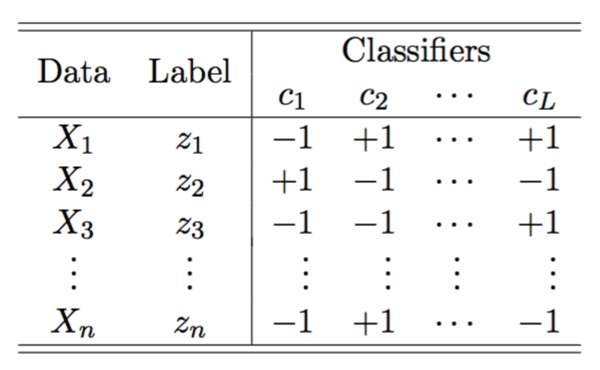 Boosting
13
AdaBoost
Iterative process…
Generate a sequence of classifiers, call them C1(Xi), C2(Xi), …, CM(Xi)   
Where C(Xi) = CM(Xi) is final classifier
Classifier Cm(Xi) is of the form…
Cm(Xi) = α1k1(Xi) + α2k2(Xi) +…+ αmkm(Xi)
And Cm(Xi) = Cm-1(Xi)  + αmkm(Xi)    
Each kj is one of the classifiers ci    
And αi are real-number weights
Boosting
14
[Speaker Notes: The sign of CM(Xi) determines the classification of data point Xi.]
AdaBoost
At iteration j, we need to decide…
Which unused classifier kj = ci to select
Weight αj assigned to kj    
In football analogy, at each iteration…
Select one of the unchosen players
Determine best “role” for that player
How to do this so that we get the most improvement (in greedy sense)?
Boosting
15
AdaBoost
We define exponential loss function   
Loss function is like a score, except that the smaller the loss, the better  
In contrast, a bigger score is better
Loss (or error) function at step m is


We need to determine km and  αm
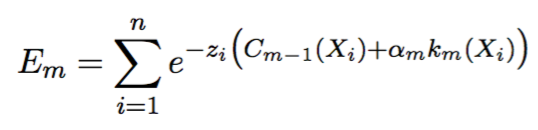 Boosting
16
[Speaker Notes: Note that for any Xi at which Cm gives the correct classification, Em includes a term of the form we have e-x for some x > 0 and hence the increase in the loss is negligible, whereas at the Xi for which Cm gives an incorrect classification, Em includes a term of the form ex for some x > 0, and the loss increases significantly.]
AdaBoost
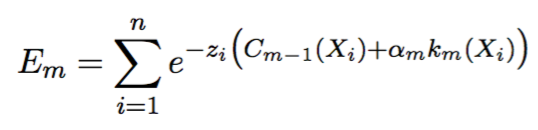 Loss function:

Write loss as: 

Where:

Rewrite sum as:
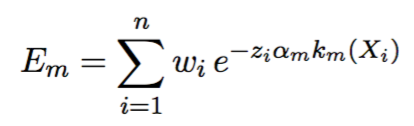 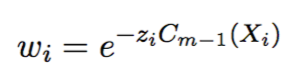 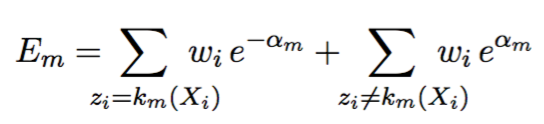 Boosting
17
AdaBoost
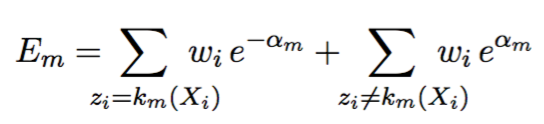 We have:

We rewrite this as:
This simplifies: 
And hence:
W = W1 + W2 is constant this iteration
Choose km so that W2 is minimized!
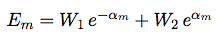 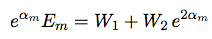 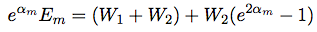 Boosting
18
[Speaker Notes: All this says is that we want to minimize the (weighted) number of mistakes. If this seems like common sense, then you have common sense, which is not all that common…]
AdaBoost
Now, we have selected km
What about corresponding weight αm ?
Recall:
We now know km, so we know W1 and W2 
Calculus:
Set to 0, solve to find:
Where rm = W2/W      
Note, rm is (weighted) proportion of errors
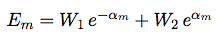 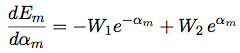 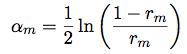 Boosting
19
AdaBoost
Summary of mth iteration…   
Select km so that number of errors, or “misses” (i.e., W2), is minimized
Like choosing next player as the one that does the most good for your team
Once km is known, compute W2 and W
Computer αm as on previous slide
Choosing best role for the new “player”
Boosting
20
Example
We have 100 labeled training samples
Set of very weak classifiers
Experiment with 250, 500, and 1000 classifiers
Here, each classifier is only marginally better than random (1% or 2%)
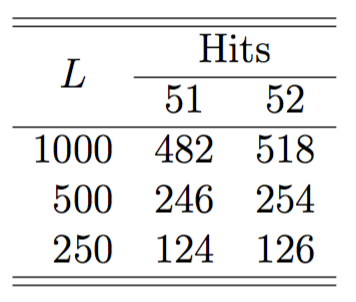 Boosting
21
[Speaker Notes: Again, “hit” means correct classification.]
Results
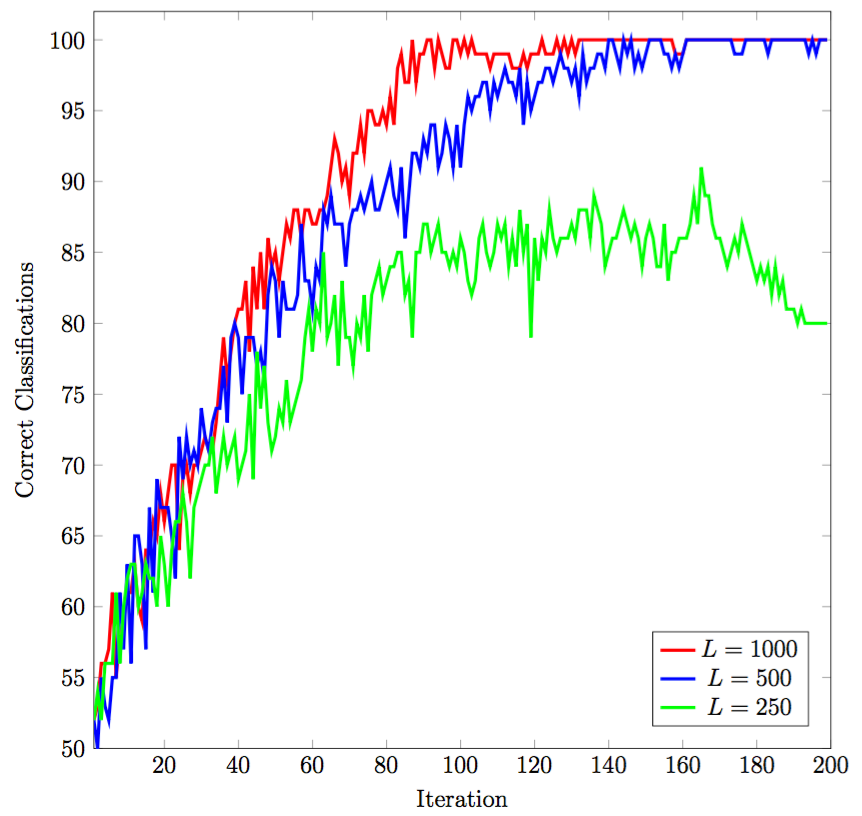 With 250 classifiers
Best result is 91% accuracy
And uses 160 classifiers
Both 500 and 1k classifiers reach 100% accuracy
Boosting
22
[Speaker Notes: In terms of the football analogy, these results indicate that smaller high schools generally cannot hope to compete with comparable bigger high schools in football. In other words, the number of available players matters, even if the players are, on average, at about the same level. As an aside, someone needs to explain this to the California Interscholastic Federation (CIF), which in recent years has assigned playoff pairings based on “competitive equity”, that is, pairings do not take into account school enrollment.]
Application
HMM with random restarts vs boosting
Train HMMs (N=2), random restarts
Compare average model, best model, and AdaBoost classifier
Boosting based on classifiers from HMMs
Five malware families plus benign set
Based on top 30 opcodes
Boosting
23
Malware Families
Malware families from Malicia dataset
Benign set consists of Win32 exes
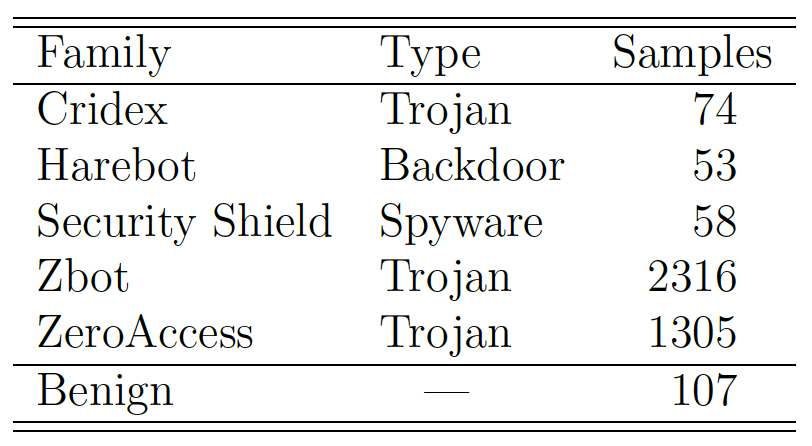 Boosting
24
Opcodes
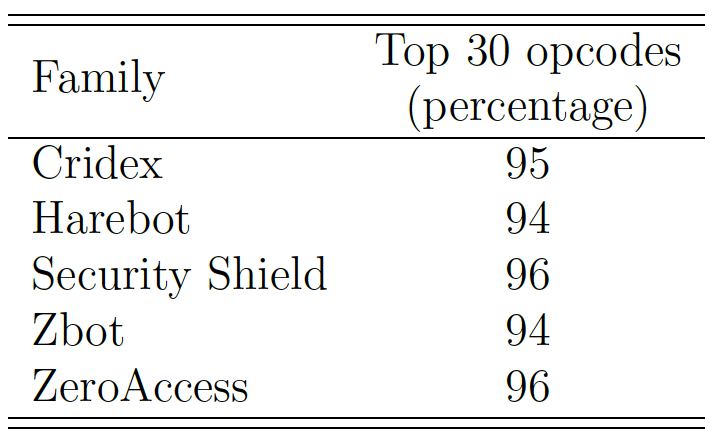 Top 30 opcodes and families
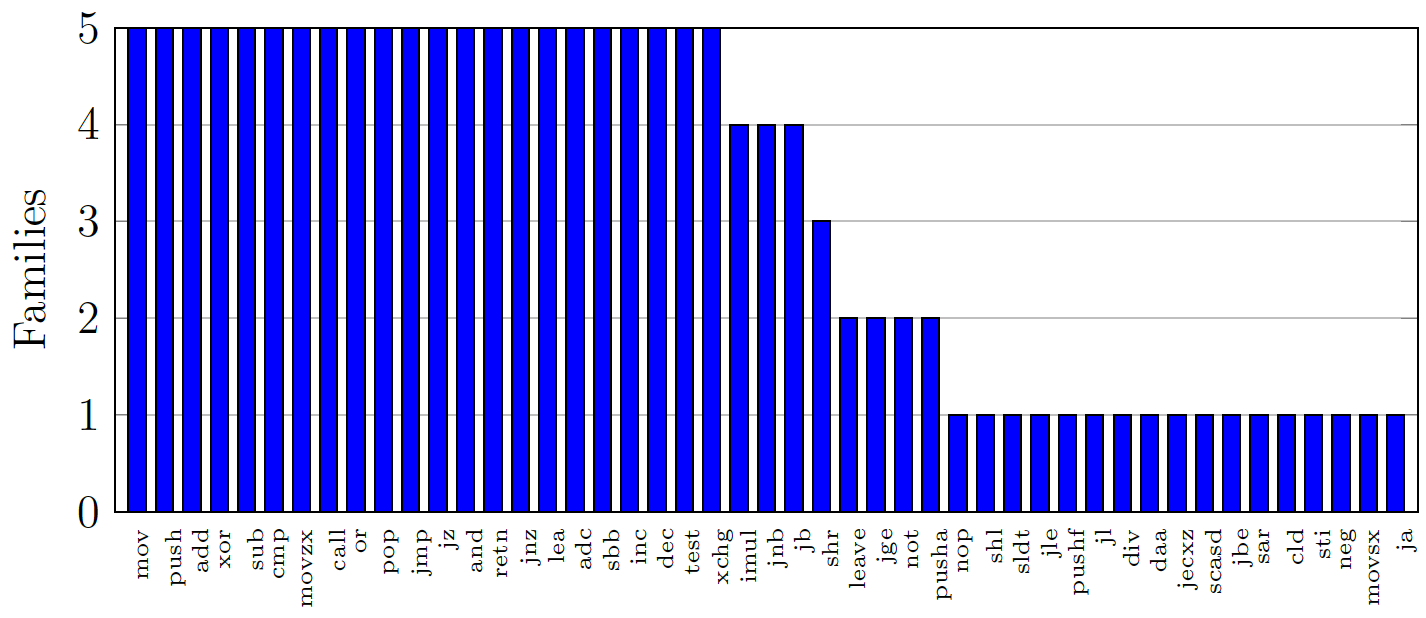 Boosting
25
Initial Experiments
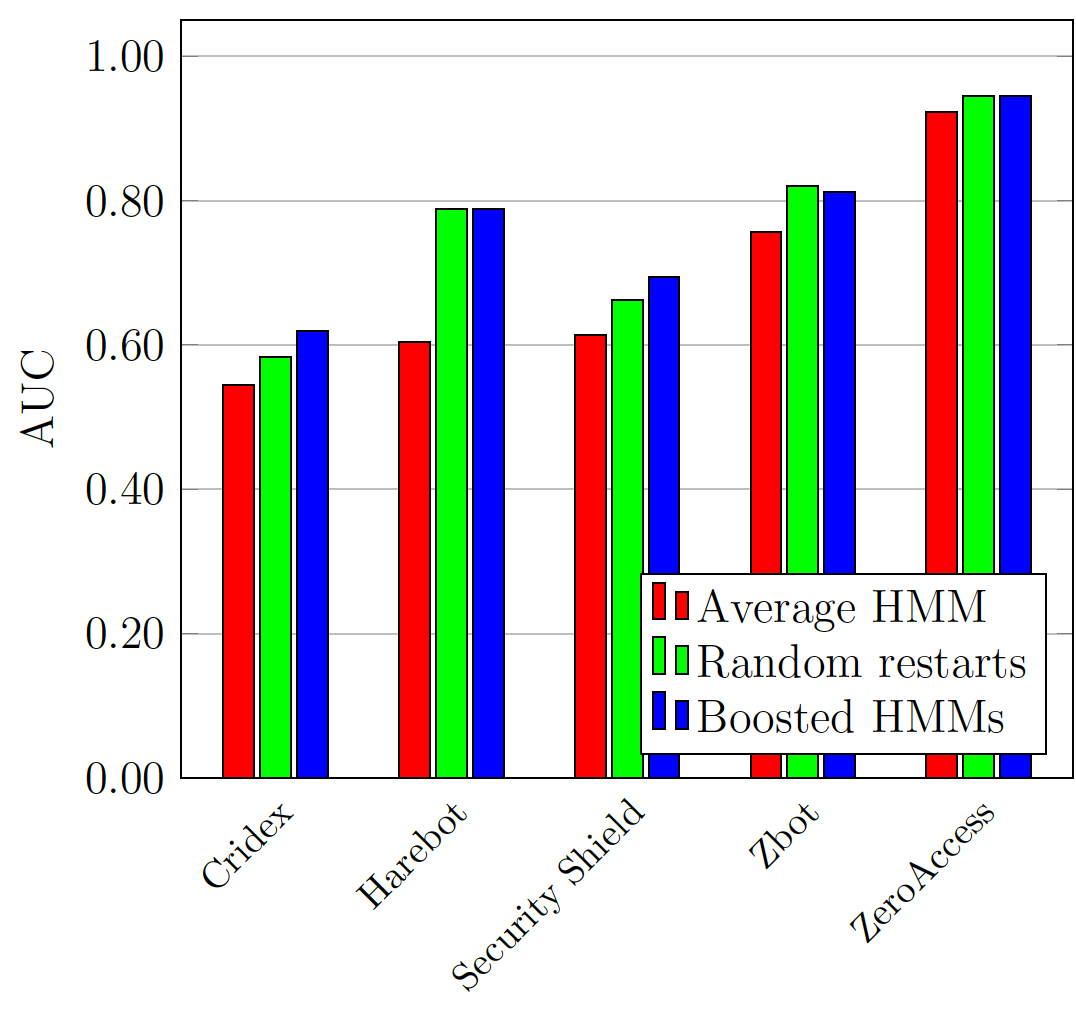 Based on 1000 trained HMMs
All subsequent experiments also based on 1k HMMs
Boosting
26
Morphing Experiments
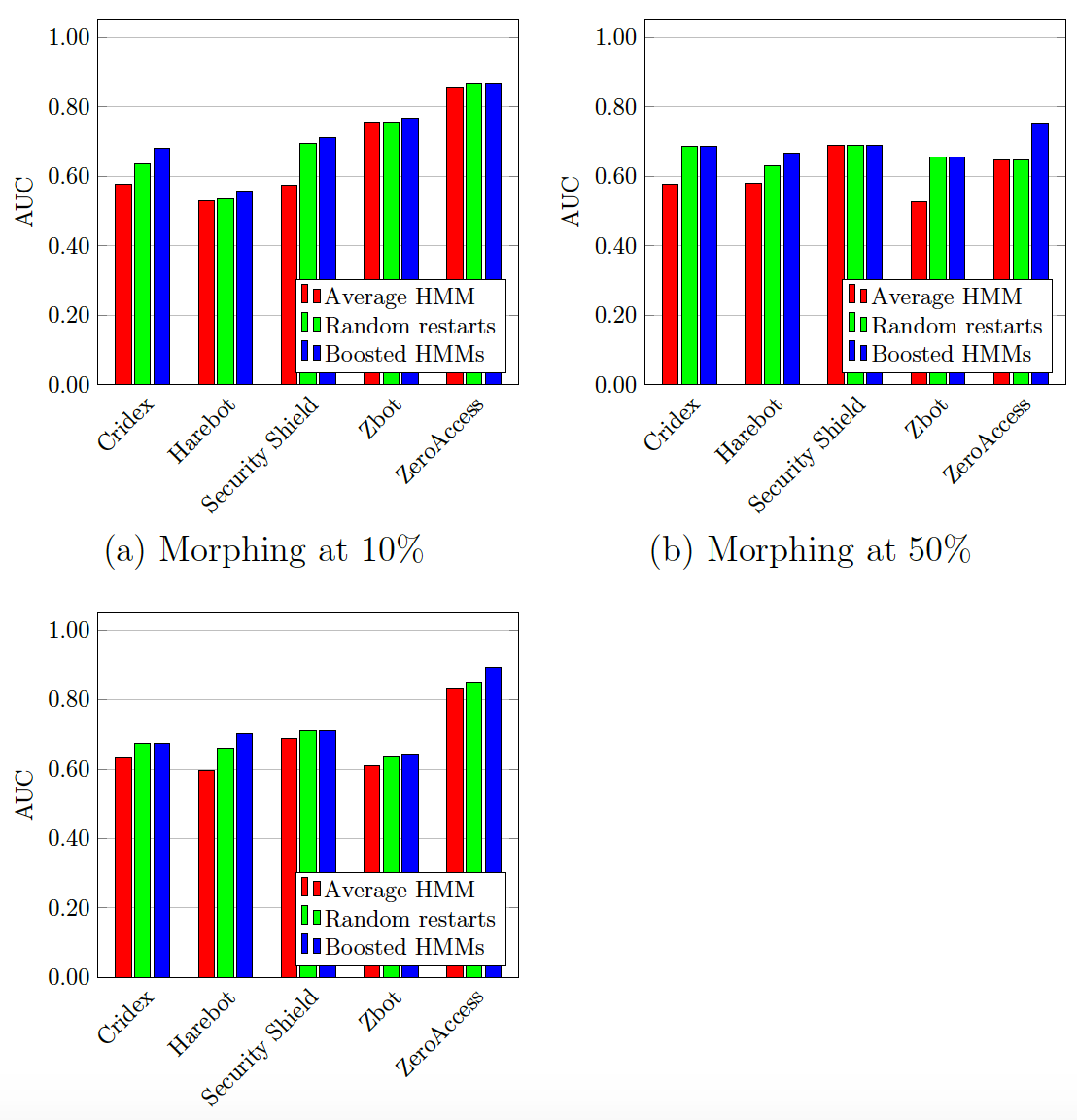 Morphing to test robustness
Insert dead code from benign
Boosting
27
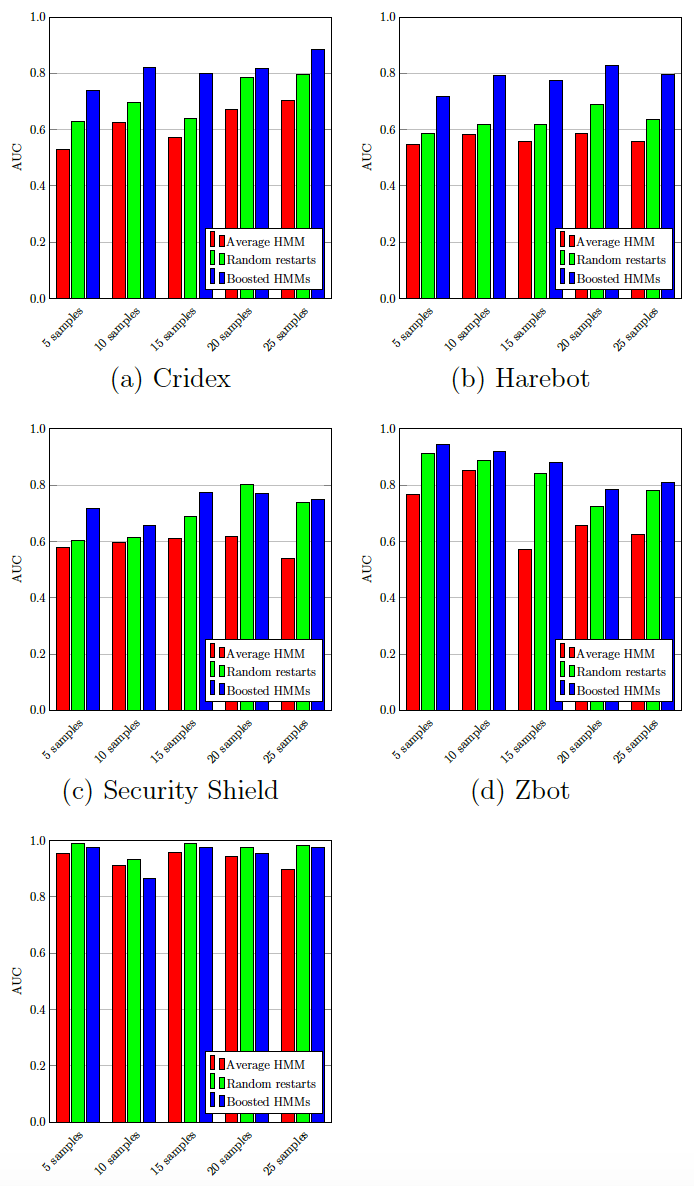 Cold Start Problem
“Cold start” refers to training when only limited data is available
Like when initially collecting data
Want to train as soon as possible
Boosting
28
[Speaker Notes: Based on these results, it would seem that boosting is more useful the more challenging the problem.]
AdaBoost
AdaBoost can be considered a method to reduce “dimensionality” (in a sense)
Algorithm only selects things that will improve overall classifier
Irrelevant “things” (classifiers) ignored
Recall, we said mislabeled training data is the Achilles heel of boosting
AdaBoost also has problems with outliers due to exponential weighting…
Boosting
29
[Speaker Notes: Should now be clear why mislabeled training data is such a problem…]
Bottom Line
Given lots of weak classifiers…
Which can be very weak, but not random
We can use boosting to construct an arbitrarily strong classifier
AdaBoost uses simple greedy approach
Maximize improvement at each step
But, sensitive to noise and outliers…
XGBoost is most popular boosting algorithm
Improves on the weaknesses of AdaBoost
Winner strategy in many ML competitions
Boosting
30
References
M. Stamp, Boost your knowledge of AdaBoost, https://www.cs.sjsu.edu/~stamp/RUA/ada.pdf
R. Rojas, AdaBoost and the Super Bowl of classifiers, http://www.inf.fu-berlin.de/inst/ag-ki/adaboost4.pdf
Boosting
31
Competitive Equity and AdaBoost
Boosting
32
California High School Sports
California Interscholastic Federation (CIF) administers high school sports
Under the CIF, there are 10 “sections”
Each section has its own tournaments
Usually, also a CIF state tournament
Multiple divisions, usually 1 thru 5
Division 1 is highest, while 5 is lowest
Sometimes an “open” division at the top
Boosting
33
Assigning Schools to Divisions
How are schools assigned to divisions?
Traditionally, the assignment made primarily based on enrollment
Smallest schools in Division 5
Biggest schools in Division 1
Most states base such divisions primarily on high school enrollment 
Private schools may be handled differently
Boosting
34
[Speaker Notes: Whereas public schools in the U.S. are usually restricted to a geographic area, private school students can come from anywhere. Thus, a private school that is known for, say, football, would typically have better football players than the school enrollment might otherwise indicate.  Therefore, in some states, private high schools are treated differently. For example, in Florida, there are separate divisions for private schools, while in Texas, it may be difficult for athletes to transfer to private schools.]
Aside on Private Schools
As of 2016, 25% of schools in U.S. were private (elementary & secondary)
Account for about 10% of students 
About 22% of private school students were in nonsectarian schools
About 39% of private schools students were in Catholic schools
Most of the remaining 39% were is schools with other religious affiliations
Boosting
35
[Speaker Notes: We’ll mostly ignore private schools in the remainder of this discussion.]
Enrollment and Competition
Why base divisions on enrollment?
Common sense dictates that more students implies better teams 
And experience tends to support this
Small schools generally could not hope to compete against large schools
Boosting
36
Competitive Equity
California has to be different…
Of course!
Instead of enrollment, California uses competitive equity (CE) in tournaments
Competitive equity: For tournaments, first select the best teams overall
Then teams assigned to divisions so that divisions are as “competitive” as possible
Boosting
37
Competitive Equity Example
Consider football in Central Coast Section (CCS)
After the regular season…
Select 40 best teams, ranked 1 thru 40
Seed 1 thru 8 in Division 1, seed 9 thru 16 in Division 2, and so on
Advantages?
Disadvantages?
Boosting
38
Competitive Equity in Football
Consider 2019 CCS football playoffs
Enrollments ranged from 615 to 3100 
Milpitas HS (enrollment 3100) with record of 4-6, seeded 1st in Division 4
Bellarmine Prep (record 3-7, with 1625 students) lost to Sacred Heart Prep (7-3 with 615 students) in 1st round of D2
Sacred Heart then lost to Los Gatos HS (2100 students, 9-1 record)
Boosting
39
Girls Volleyball Example
2019 CCS Girls Volleyball Tournament
LGHS seeded 1st of 13 teams in D1
Also, a higher “open” division in volleyball
LGHS competed against similar sized schools, losing in finals to Gunn HS
After losing, LGHS seeded 1st in NorCal D2 bracket of CIF tournament
Boosting
40
Girls Volleyball
LGHS won NorCal bracket of CIF tournament, losing 1 set in 4 matches
LGHS wins were vs following schools
Christian Brothers of Sacramento (1166)
James Logan HS of Union City CA (3600)
Lincoln HS of Lincoln CA (1832)
Central Catholic of Modesto (379)
Boosting
41
Girls Volleyball Continued
2019 CIF D2 championship
Winner of NorCal tournament vs winner of SoCal tournament
LGHS won NorCal, Ontario Christian HS won SoCal
LGHS lost CIF finals (straight sets)
Enrollment of Ontario Christian HS is about 400 vs 2100 for LGHS
Boosting
42
Enrollment and CE
These examples show that big schools sometimes lose to much smaller schools
Although small private  schools
Competitive equity likely ensures many more evenly-matched tournament games
But, is competitive equity “fair”?
Don’t large schools have an inherent advantage?
Boosting
43
[Speaker Notes: There are exceptions, where small public schools have defeated much larger public schools, but it is rare. See the move ”Hoosiers” for example, which is based on a true story where an Indiana school with 161 students defeated a school with 10x the enrollment for the state title in 1954.]
CE and AdaBoost
Recall that in AdaBoost, more classifiers gives better results
Even when only selecting a subset of them
In terms of CE, this means that larger schools have an inherent advantage!
More players to choose from
Large school winning a lower division tournament has not accomplished much
Boosting
44
AdaBoost and Classifiers
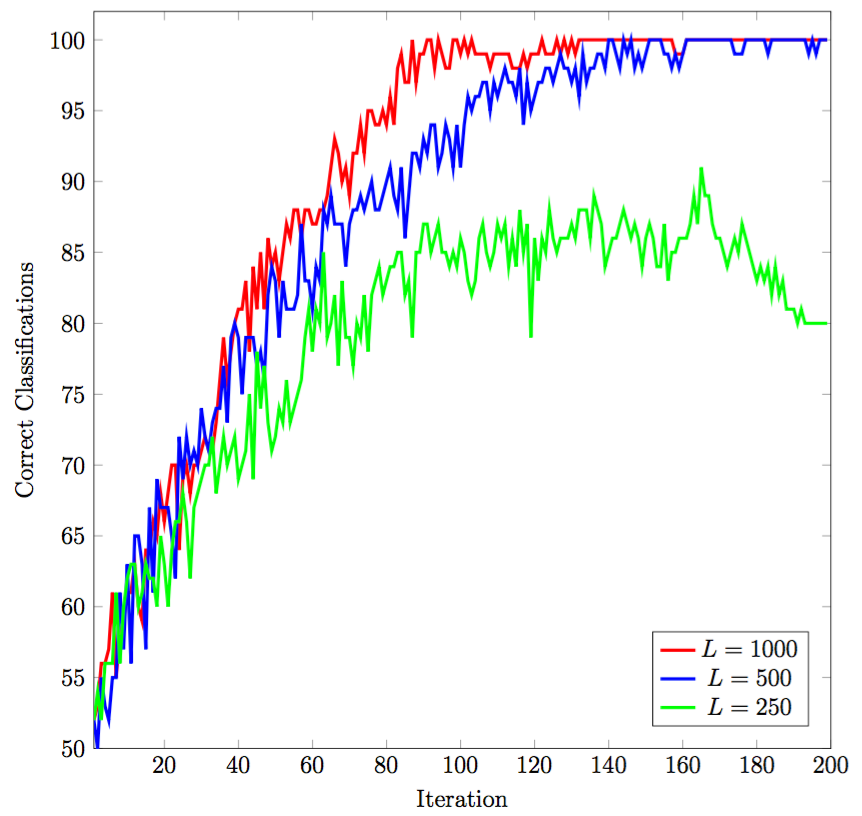 At every stage, more classifiers is an advantage
Advantage grows the larger the “team” size?
Boosting
45
AdaBoost and CE Issues
For this AdaBoost example, not clear how “classifiers” relates to “players”
And what if a team has good players?
Graph on previous page assumes uniformly mediocre players
Private schools might have some top players, or better players on average
Interesting numerical experiments...
Boosting
46
More Generally...
Can we learn something about human learning  from machine learning ? 
Maybe models are not just useful for classification and generation
Perhaps we can learn from machine learning
For example, consider backpropagation
What does this say about human learning?
Generative models and creativity?
Boosting
47
Summary
Perhaps ML/DL/AI can be useful in a completely different way!
Not just for classification/generation
What can we learn about learning?
This seems to be an unexplored area
Seems to me that there are some interesting research problems here
A bit challenging to define/analyze…
Boosting
48